CALIFORNIA STATE UNIVERSITY, SAN BERNARDINO
CAMPUS BUDGET FORUMMay 24, 2021
1
Dr. Tomás D. Morales
President
INSTITUTIONAL OVERVIEW
2
GOVERNOR’S 2021-22 PROPOSED BUDGET FOR THE CSU
California State Budget for 2021-22 is scheduled to be finalized and approved in mid-June.
3
2021/2022PROJECTED ENROLLMENT
4
HIGHER EDUCATION EMERGENCY RELIEF FUNDS (HEERF)FEDERAL SUPPORT TO CSUSB
Institutional Support	Student Support
HEERF I (May 2020)	     $14,989,067		    $13,121,891
HEERF II (February 2021)	     $32,006,221		    $13,121,891
HEERF III (May 2021)	     $39,548,842		    $37,117,309
			     -----------------		   ------------------
Total			     $86,544,130		    $63,361,091
HEERF STUDENT SUPPORT DISTRIBUTIONS ($63.4 million)
All registered students received HEERF student support on a sliding scale based on household income.
$26.3 million distributed to date (HEERF I and II)
$1.9 million in additional campus funds for international, undocumented, and DACA students.
HEERF III student support ($37.1 million) will be distributed proportionally in Summer 2021, Fall 2021, Winter Intersession 2022, and Spring 2022.
Undocumented and DACA students will qualify for direct distributions from HEERF III
6
HEERF INSTITUTIONAL SUPPORTALLOWED USES ($86.5 million)
Offset demonstrated lost revenues due to the COVID-19 pandemic
Expenses and health/safety mitigations specifically in response to the COVID-19 pandemic
COVID-19 Testing and Vaccination
Administrative cost recovery for allowed expenditures
Additional student support grants
7
Dr. Douglas R. Freer
Vice President, Administration & Finance
BUDGET ALLOCATION PROJECTIONS
8
2021-22 CSUSB BASE BUDGET(ESTIMATED)
(In Millions)
9
BUDGET RESTORATIONS(ESTIMATED)
10
2021-22 CSUSB BUDGET PROJECTED ALLOCATIONS
ADDITIONAL BUDGET PLANNING PRIORITIES

Restoration of the University Reserves
Capital Development Project Obligations
11
BUDGET TIMELINE
PENDING
PENDING
COMPLETED
COMPLETED
COMPLETED
COMPLETED
12
CSUSB HEERF Institutional Funds
13
Approved HEERF Proposals
14
Approved HEERF Proposals
15
BUDGET RESOURCESbudget.csusb.edu
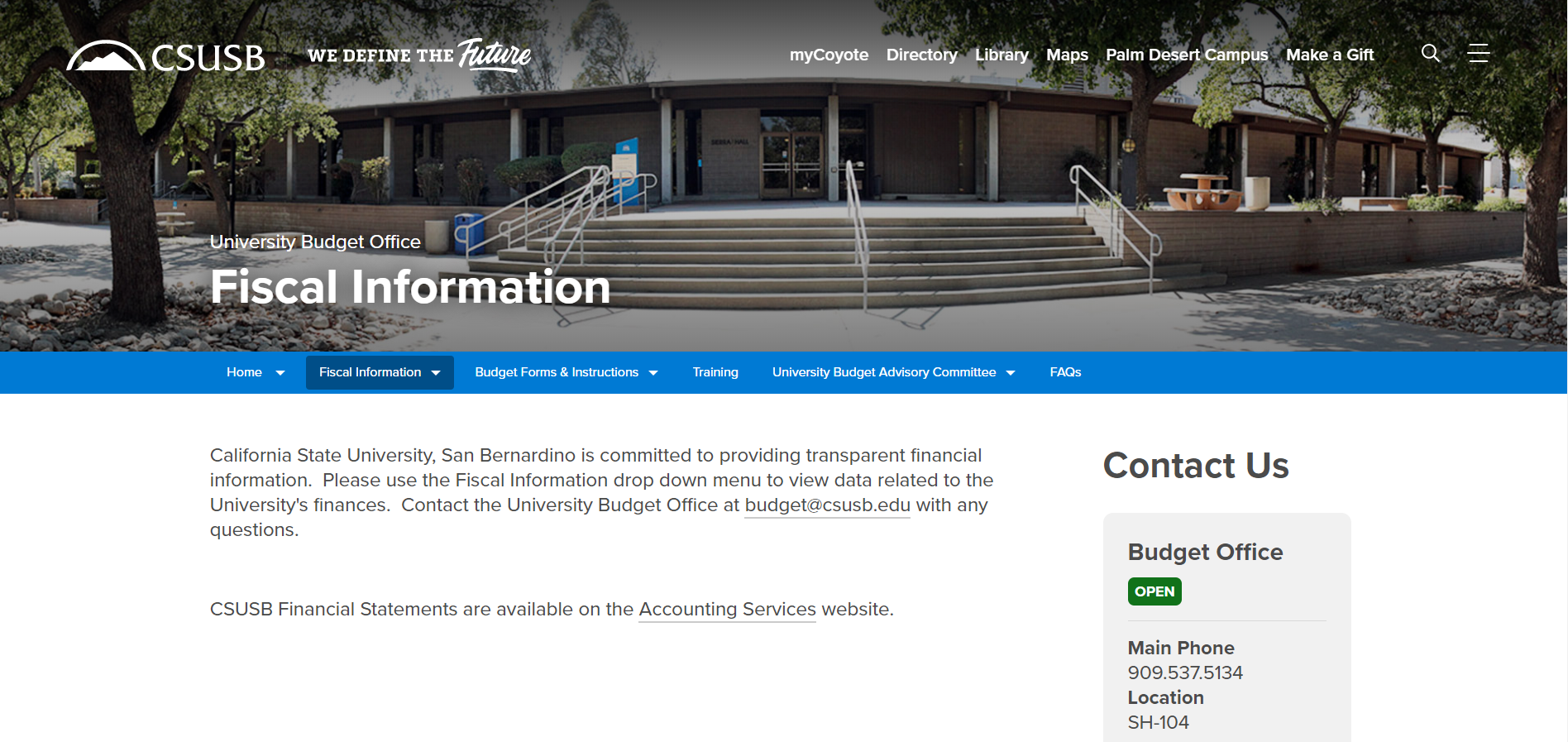 16